Муниципальное  дошкольное образовательное   учреждение                 «Детский сад №125 комбинированного вида»Домашние животные
Презентация познакомит детей  с домашними животными и их детёнышами. 
Дети узнают и закрепят знания  в   звукопроизношениях,  которые животные издают.
Подготовила  воспитатель: 
Пронина Т.А.
Мордочка усатая,                                                                                       Шубка полосатая,                                                                                            Часто умывается,                                                                                                          А с водой не знается.
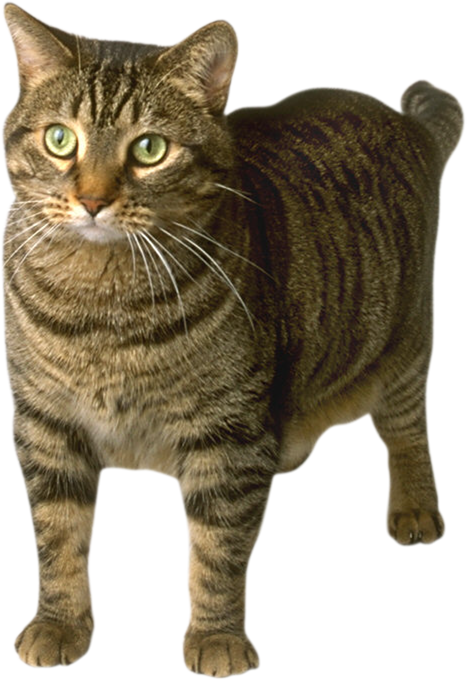 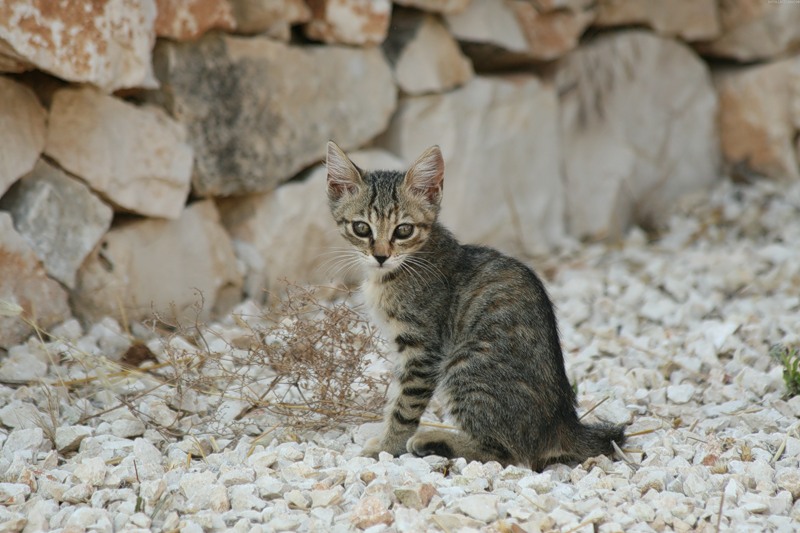 кот
кошка
котёнок
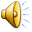 С хозяином дружит,Дом сторожит,Живет под крылечком,А хвост колечком.
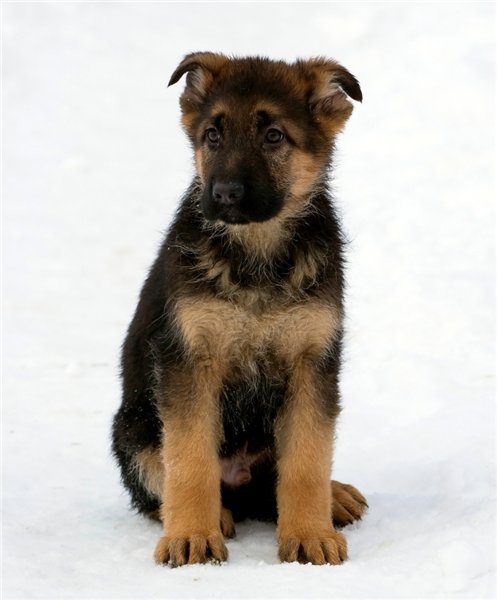 собака
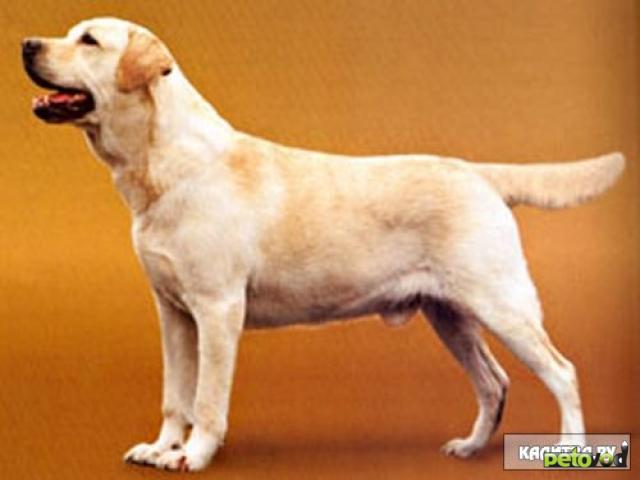 щенок
пёс
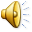 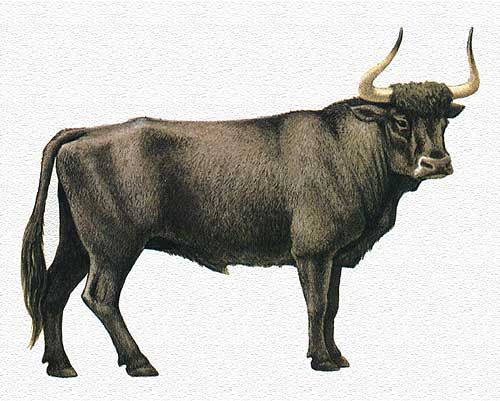 Голодная мычит,Сытая жуёт,Всем ребятамМолоко даёт.
бык
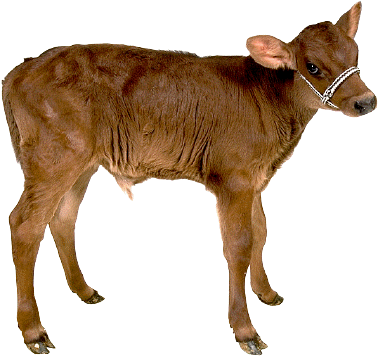 корова
телёнок
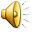 По горам, по долам,Ходит шуба, да кафтан.
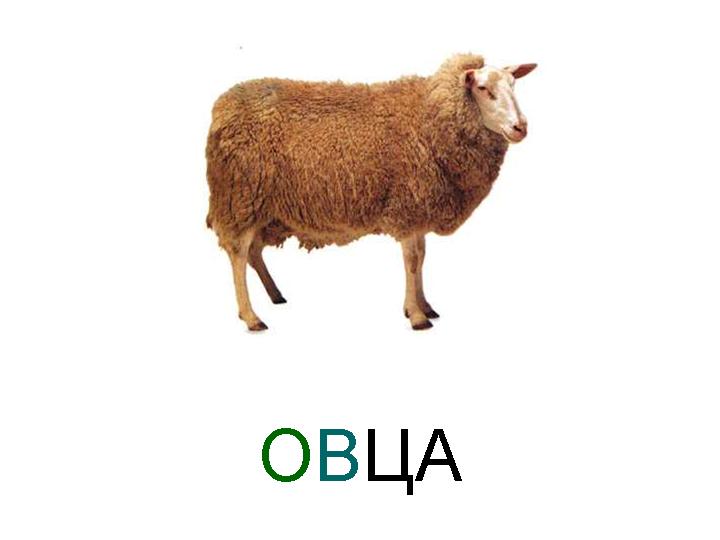 баран
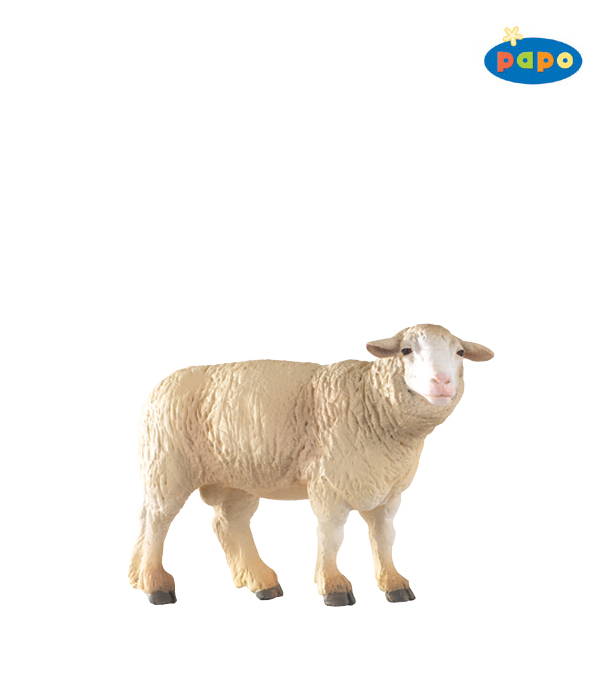 овца
ягнёнок
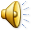 Есть бородка, шерсть и ножки,Ушки, хвост, а также рожки.Хоть я блею, не пою -Молоко тебе даю.Я такая егоза!И бодаюсь, я  ..
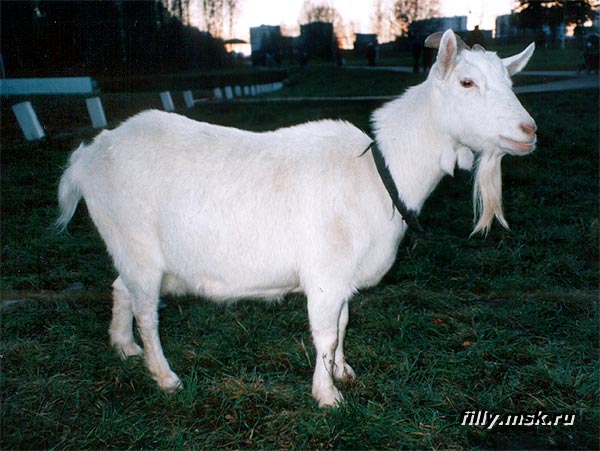 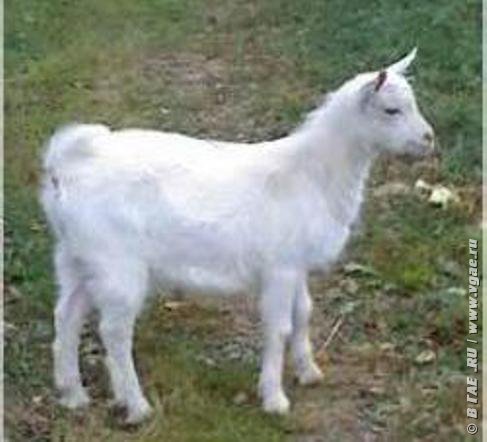 козёл
коза
козлёнок
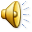 Кто имеет пятачок, Не зажатый в кулачок?На ногах копытца.Ест и пьёт он из корытца.
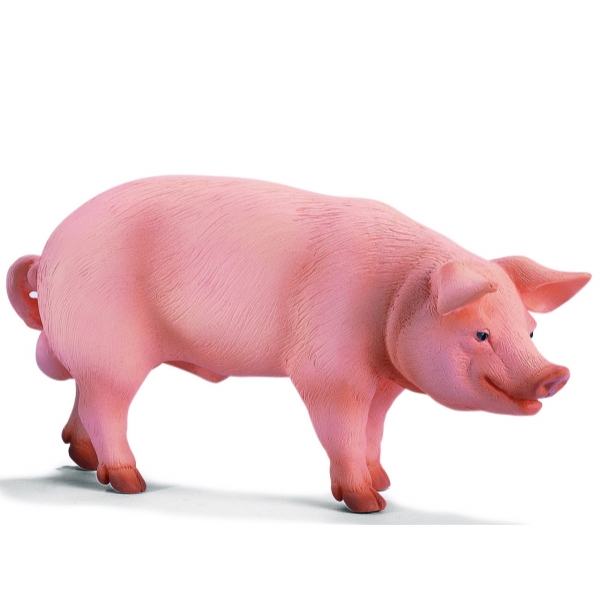 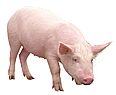 хряк
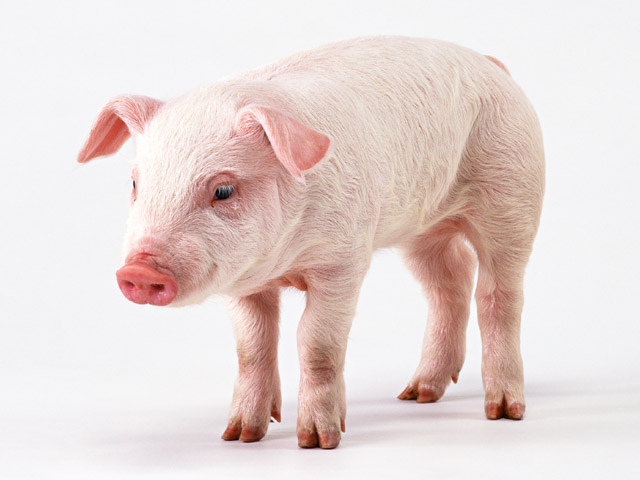 свинья
поросёнок
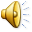 Почему их называют –домашние животные?
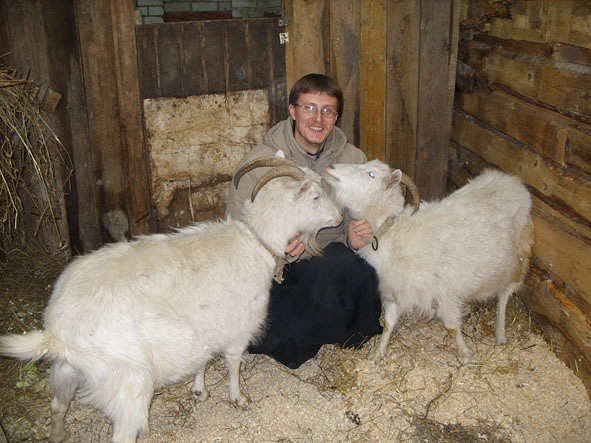 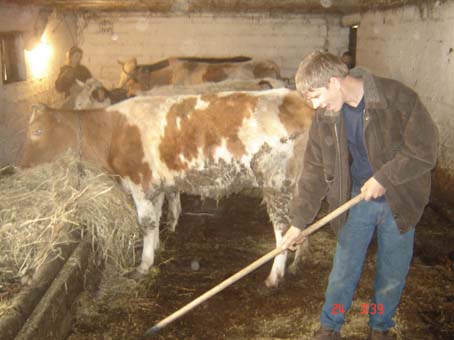 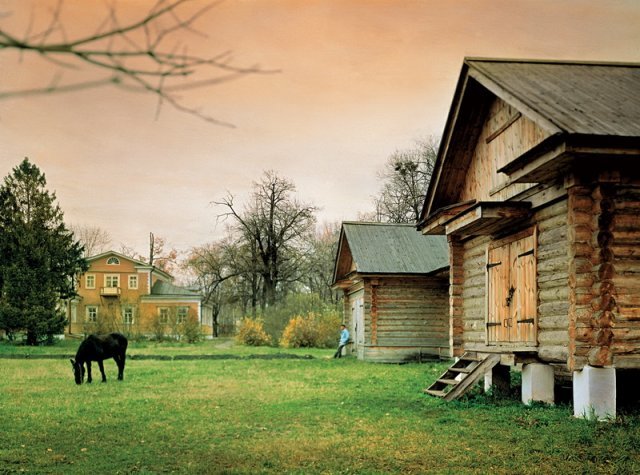 Какую пользу приносят домашние животные?
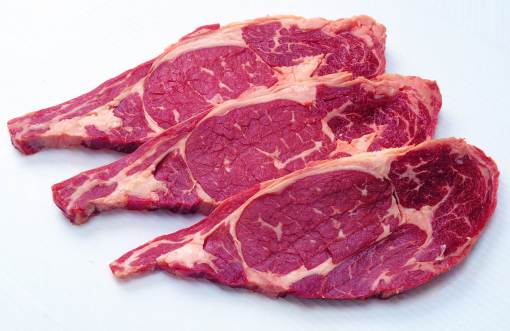 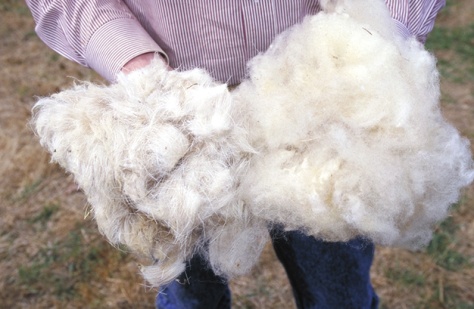 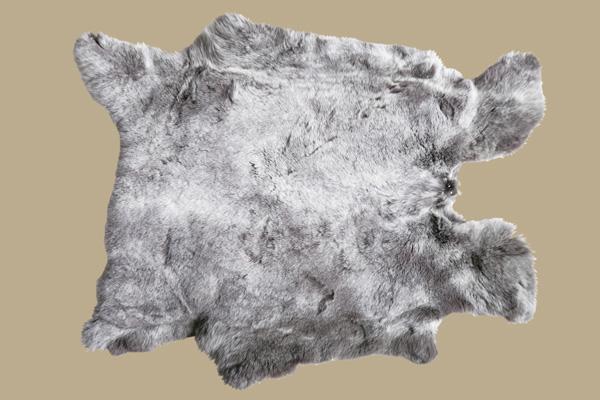 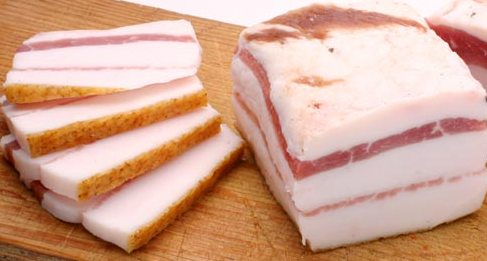 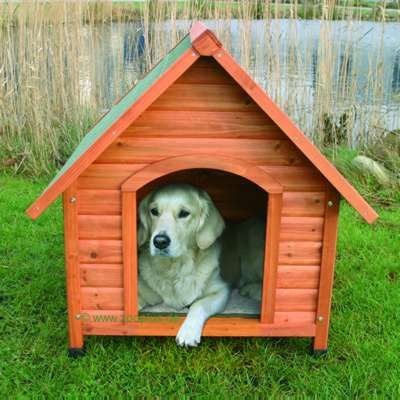 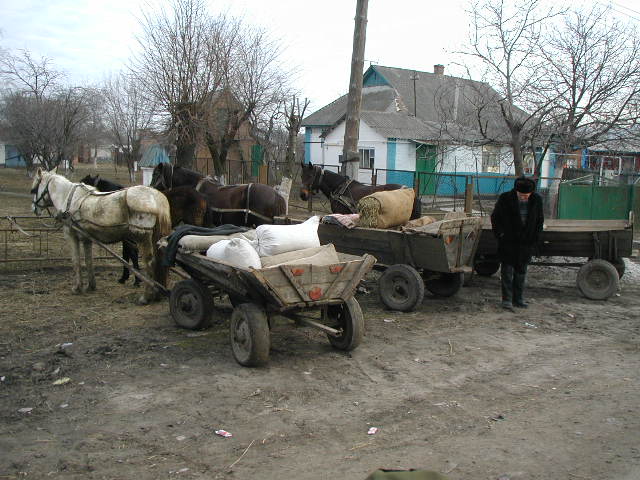 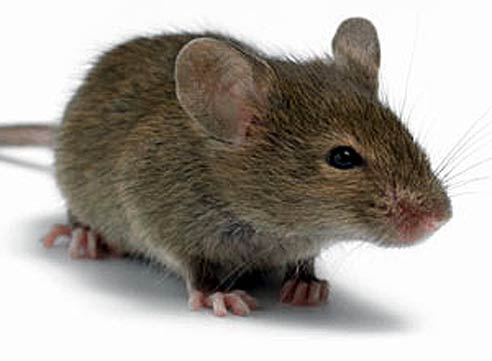 Д/И «Кто что будет есть?»
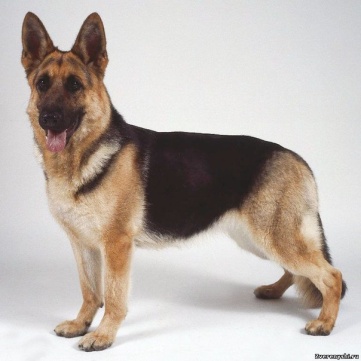 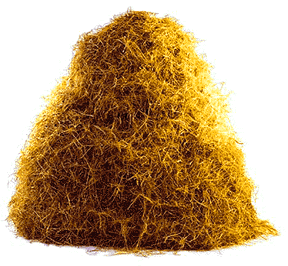 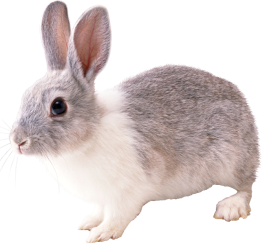 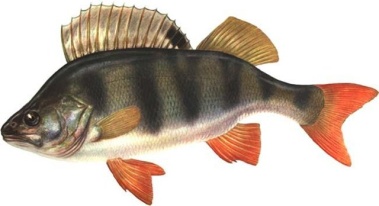 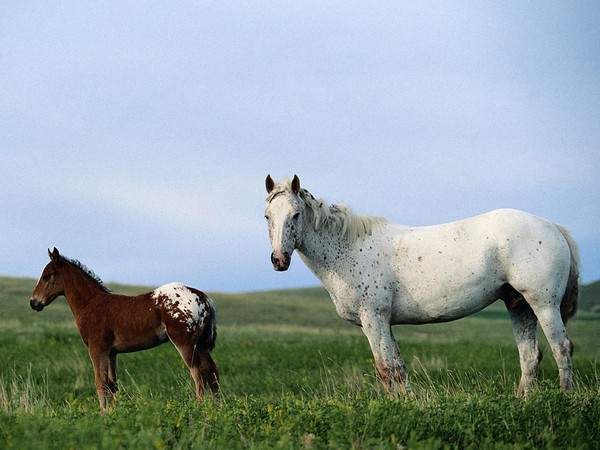 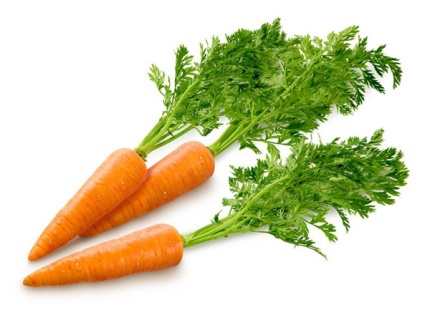 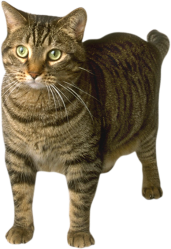